بسم الله الرحمن الرحیم
موضوع: درس زبان و ادبیات فارسی 
مدرس : طاهر صفرپور
ترم دوم سال تحصیلی 99-98
دانشکده فنی و مهندسی میرزا کوچک صومعه سرا
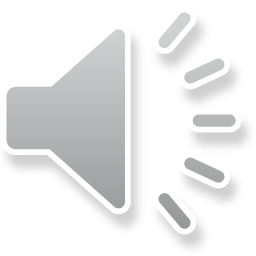 زندگی نامه سعدی
سعدی شیرازی از شاعران پرآوازه ایران زمین، در سال ۶۰۶ هجری قمری در شیراز چشم به جهان گشود. او را مشرف الدین مصلح بن عبدالله بن مشرف نام نهادند،که بعدها به سعدی تخلص یافت آثار سعدی عبارتند از: بوستان و گلستان                                                                                                                    
بوستان یا سعدی نامه،نخستین اثر سعدی به شمار می رودکه در قالب مثنوی سروده شده است.سعدی این اثر را زمانی که در سفر بوده است،سروده وهنگام بازگشت به شیرازآن را به دوستانش عرضه داشته است.پایان این کاردرسال655 ه.ق می باشدو از نظرقالب ووزن شعری شبیه به شاهنامه ی فردوسی است واز نظرمحتوا به اخلاق،تربیت،سیاست وموضوعات اجتماعی پرداخته است ده باب بوستان عبارتند از 1.عدل   2.احسان   3.عشق   4.تواضع   5.رضا   6.ذکر   7.تربیت   8.شکر   9.توبه   10.مناجات     
  این کتاب حدود چهارهزاربیت دارد وسعدی آن رابه نام«اتابک ابوبکر بن سعدی زنگی»کرده است.
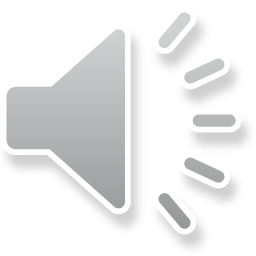 گلستان سعدی
مردم همه دانندکه در نامه ی سعدیمشکی است که در طبله ی عطار نباشد
گلستان کتابی است به نثر و شامل ۸ باب که به لحاظ نگارش بسیار روشن، روان و بدون شک بی مانند است. چنانچه گفته اند: « سال ۶۵۶ سر فصل جدیدی است که تاریخ ادبی ایران، زیرا نگارش گلستان حادثه ای است که دو نظیر بیشتر ندارد: شاهنامه و مثنوی….»
گلستان در مجموع در ۸ باب و در موضوعات مختلف می باشد که به ترتیب عبارتند از
 باب اول:در سیرت پادشاهان ، باب دوم: در اخلاق درویشان،باب سوم:در فضیلت قناعت،باب چهارم:درفواید خاموشی،باب پنجم:عشق وجوانی،باب ششم:ضعف و پیری،باب هفتم:تأثیرتربیت،باب هشتم:آداب صحبت
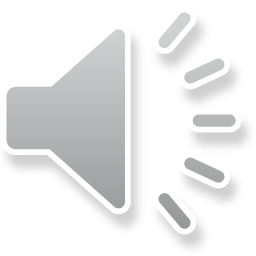 معنای ده بیت اول بوستان در ستایش خدا
بیت اول: به نام خدایی که جان آفرید       سخن گفتن اندر زبان آفرید                                                          
  معنا: به نام خداوندی که روح وروان رابرای انسان خلق کردونعمت سخن گفتن رانصیب انسان ها کرد.                  
بیت دوم: خداوند بخشنده دست گیر     کریم خطا بخش پوزش پذیر                                                              
  معنا:  خداوند بخشنده ای که یاور وپشتیبان ماست.خدایی که بخشنده است وخطاها واشتباهات مارا می بخشد وعفو
ما را می پذیرد.                                                                                                                                  بیت سوم: پرستار امرش همه چیز و کس        بنی آدم و مرغ و مور و مگس                                                                                 معنا:  خداوندی که هرچیزی دراین جهان از انسان که اشرف مخلوقات است تا مرغ ومور ومگس،همه وهمه امر الهی اورا اطاعت می کنند وبه فرمان او هستند.
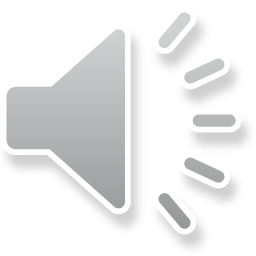 بیت چهارم:یکی را به سر برنهد تاج بخت                  یکی را به خاک اندر آرد زتخت                                                معنا:   یکی را خوش بختی می دهد و دیگری را از خوشبختی کنار گذارد
بیت پنجم:گلستان کند آتشی برخلیل                 گروهی برآتش برد زآب نیل
معنا :آتش را برای حضرت ابراهیم {ع} تبدیل به گلستان کرد و کسانی را هم در زیر آب نیل فرو برد
بیت ششم:به درگاه لطف و بزرگیش بر                بزرگان نهاده بزرگی ز سر
معنا: درنزد او تمام بزرگان،کوچک و ناتوان هستند
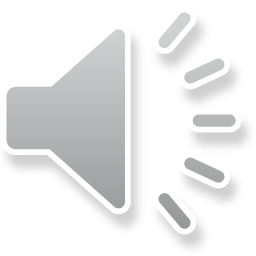 بیت هفتم : جهان متفق بر الهیتش                    فرومانده از کنه ماهیتش
معنا: جهانیان در اقرار به خداوندی او هم فکر و همراه هستند اما از شناخت حقیقت ذات او ناتوانند. 
بشر ماورای جلالش نیافت                       بیت هشتم: بصر منتهای جمالش نیافت
 معنا: انسان مانند  او  کسی را پیدا نمی کند و چشم ها از نهایت زیبایی او ناتوانند. 
     بیت نهم :  تأمل در آیینه دل کنی            صفایی به تدریج حاصل کنی
معنا: اگر به خودت فکر کنی و خودت را خوب بشناسی و در ویژگی های خود بیندیشی امید است کم کم می توانی وجودت را با صفا کنی، زیرا خودشناسی، مقدمه خداشناسی است.بیت دهم : محال است سعدی که راه صفا                        توان رفت جز بر پی مصطفی
معنا:ای سعدی غیرممکن است که انسان راه راست و درست را بدون پیروی از دستورات حضرت محمد(ص)طی کند
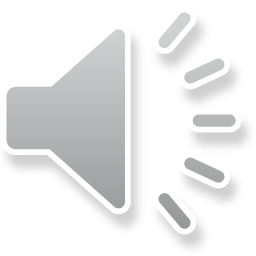